Background: The Target Model
The European Electricity Regulatory Forum (Florence Forum) decided in November 2008 to develop an EU-wide Target Model (TM) and a roadmap for the integration of electricity markets across regions.
Target Model was expected to be fully implemented by 2015:
including day-ahead price coupling
cross-borders intraday continuous trading and 
long-term cross-border capacity allocation with harmonized rules at European scale
The Target Model is based in two main principles 
Energy only regional markets 
Market Coupling linking zonal day-ahead spot markets into a virtual market, where only congestion-constrains limit the trade
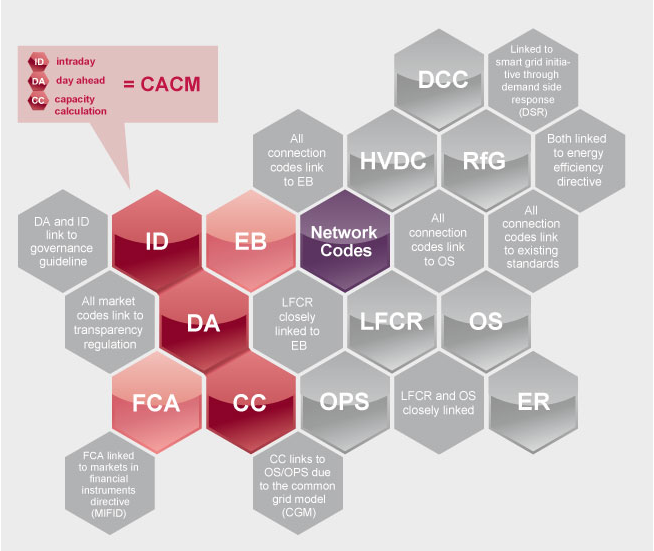 2
[Speaker Notes: The Target Model (TM) has been developed by the European Commission (EC) in cooperation with ENTSO-e and ACER represents an attempt to make the penetration of large amounts of renewable generation compatible with the satisfactory functioning of power systems in Europe from a techno-economic point of view. The TM comprises a set of documents, including the Network Codes (NCs), or framework guidelines, related to different aspects of the functioning of the system. 

The Target Model has apparently some limitations and shortcomings. This has been slowing down its implementation in Europe (we have passed the planned 2015 implementation target).]
Challenges for future electricity markets
Security of supply with even higher RES shares
Today about 1/3 of power generation is renewable (and variable) 
Firm supply has problems in recovering costs   

Are the current instruments for decarbonisation cost-effective?


Market4RES project discusses how the TM should evolve with respect to: 
RES support schemes 
Electricity market designs fit for high RES shares
Capacity markets
3
Market4RES in a nutshell
Market4RES: "Post 2020 framework in a liberalised electricity market with large share of Renewable Energy Sources (RES)"
The project is co-funded by Intelligent Energy Europe (IEE) programme. The total budget is 2.4 M Euro
Duration: April 2014 - October 2016 (M31)
Market4RES Final event: 2016-10-20, Brussels, BE
www.market4res.eu
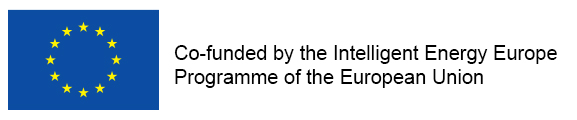 4
[Speaker Notes: IEE is a research program, which has been parallell with FPs.]
Project within the                                                              Intelligent Energy Europe (IEE) Programme
5
[Speaker Notes: Det viktigste her er at vi har partnere fra ulike sektorer, inkludert assosiasjoner til PV, Vind og SuperGrid. 

Two partners have changed names dvs. EPIA og EWEA har blitt til SolarPower Europe og WindEurope.

APX decided to withdraw from the project etter sammenslåing med EPEX.]
Workflow in the project
Lead EEG TU Wien
Diagnosis of the TM
Lead WindEurope
Lead IIT-Comillas
Identification of promising modifications of TM and designs of new markets
Communication and dissemination
Quantitative assessment of markets
Lead Technofi
Lead SINTEF
Pre-2020 (current generation fleet)
Post-2020 (future generation fleet)
Lead SINTEF
Recommendations and implementation guidelines for market designs
6
[Speaker Notes: We start with diagnoses of the TM defining status quo for the power market.
We continue with identification of the possible modifications
We make a selection of the most promising design options
We make quantitative analysis of the selection long for pre-2020 and post-2020 timeframes in parallel.
We make conclusions and create a roadmap.]
Support schemes and market designs should evolve in parallel
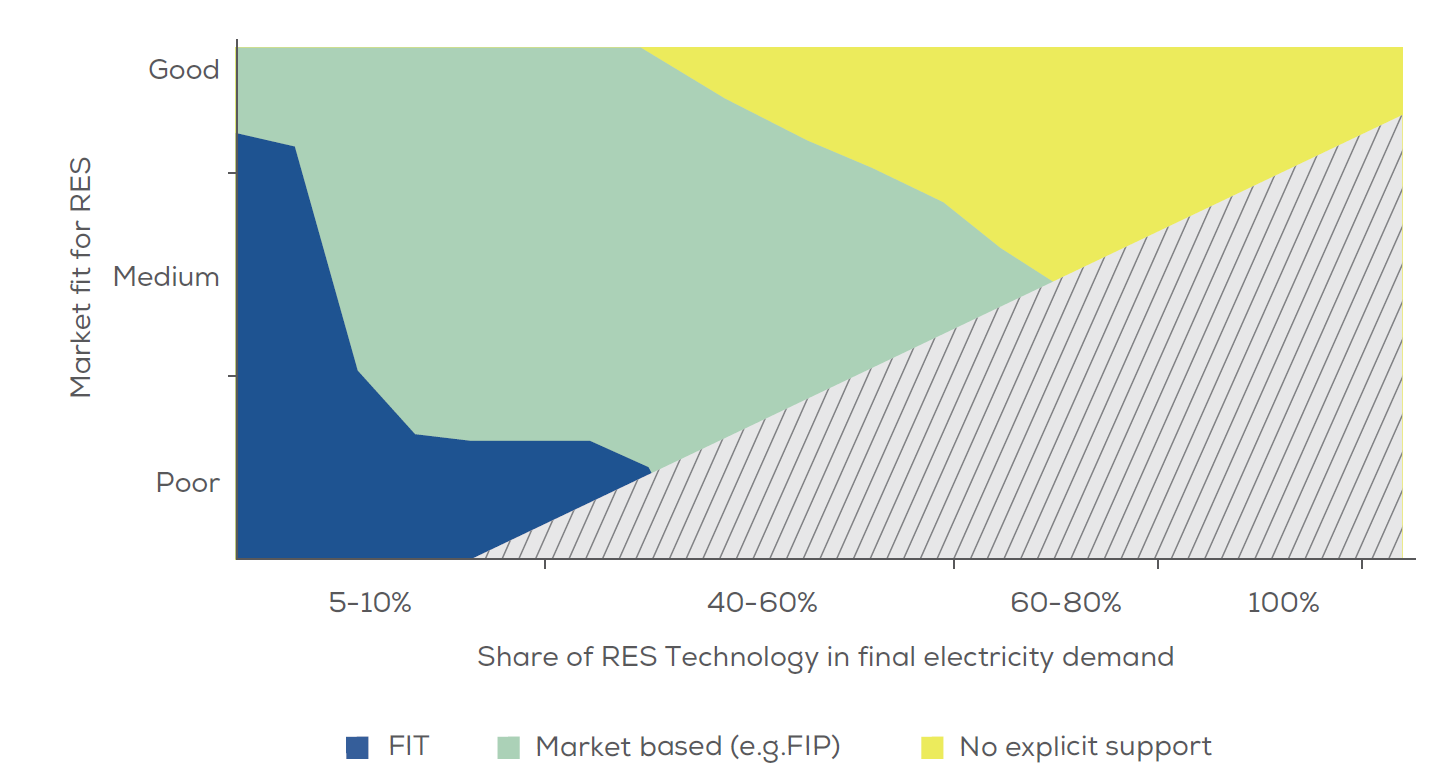 Markets for electric energy: Keep up the momentum in harmonization
Iterative process to develop network codes (NC) / regulations
EC, ACER, ENTSO-E
NC for markets: Capacity Allocation and Congestion Management (CACM), Electricity Balancing (AB), Forward Capacity Allocation (FCA) 

Considerable achievements have been made in establishing an integrated day-ahead market 

We also need to focus on implementation for intra-day markets
8
Markets for electric energy: Implementation for the intra-day market
Now, focus should be put on implementing integrated and well-functioning intra-day markets 

Gate closure should be close to real time operation

Continuous trading

However, to increase liquidity: 
Some organized auctions are recommended
Consider reservation of cross-border transmission capacity for intra-day
9
RES-friendly environment                                           for electricity balancing is needed
Network code for electricity balancing (EB)
Has good intentions with respect to RES
But much is still left open to be specified in the future

Important elements for RES
Avoid RES curtailment (unless its marginal value is negative)
Effective imbalance netting between control areas
Markets for ancillary services should be open for RES generation and demand to the extent they can provide it,
… and products should be specified with this in mind
10
A careful approach regarding capacity markets
Over-investment through separate national markets should be avoided.

It should be mandatory to allow the use of cross-border interconnection capacity to contract firm capacity in other countries.

Product: financial option with a high strike price

Firmness requirement & penalty for non-delivery

Contracted amount should be affected by price (to reduce strategic bidding)
11
Consumers need to be exposed to prices
Demand-side flexibility (incl. storages) is an obvious response to RES variability

Market mechanisms are set to work if: 
Consumers are exposed to prices (e.g. day-ahead, intraday)
and automatic metering of consumption exists

Participation in markets for real time balancing (MW) 
Legislation should support it, and flexibility products should be developed with this in mind
Advanced control is needed
Roles must evolve (e.g. aggregators or under system operator's control)
12
Communication and Dissemination
Market4RES Final event: 2016-10-20, Brussels, BE 
Keynote session
Panel session  

Printed publication 
The Final project publication will be distributed at the final event 
Policy recommendations will be translated into five languages 

All Market4RES  Technical Reports and information about the past events are always available at: www.market4RES.eu
13
14